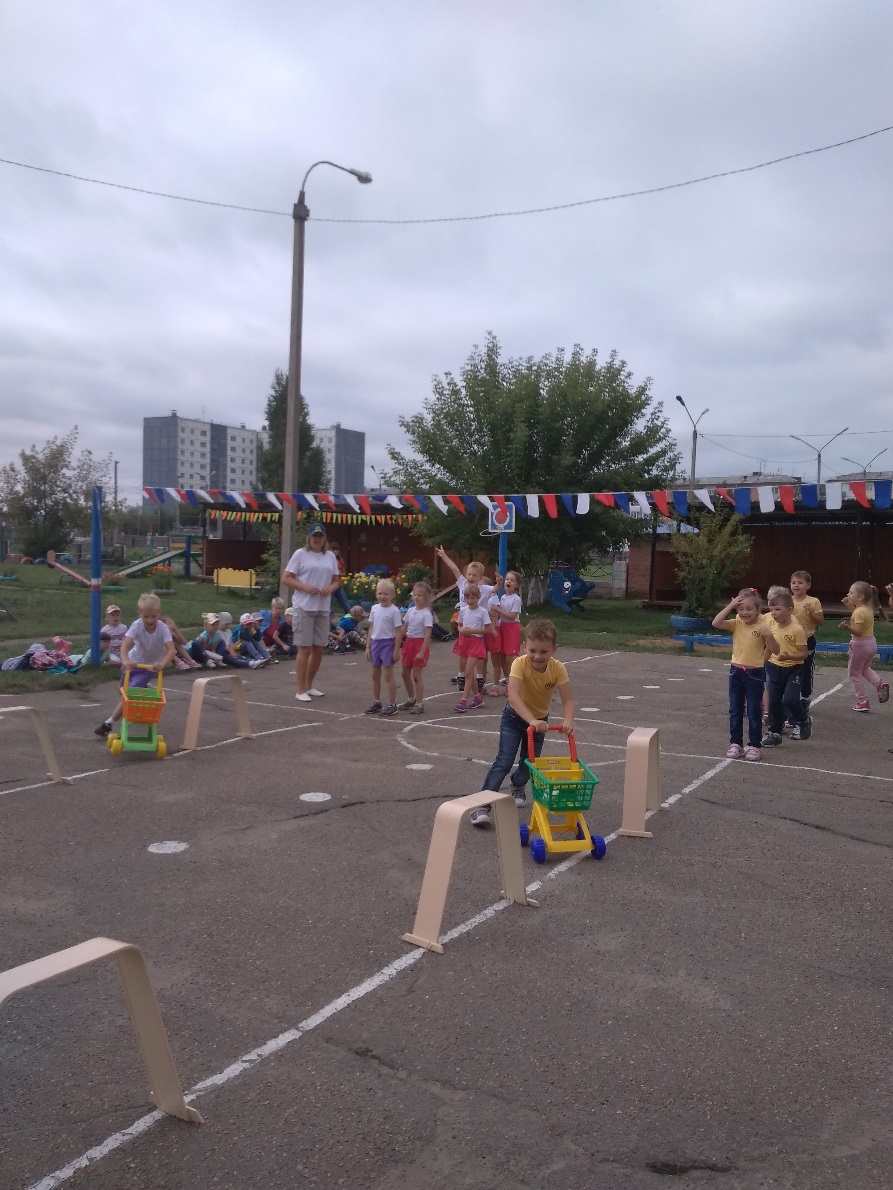 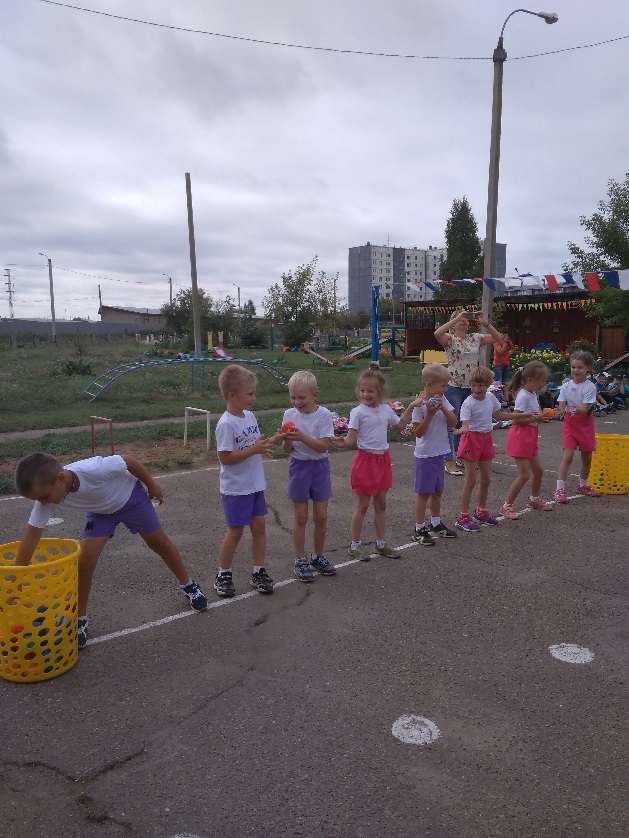 Соревнование
«Со здоровьем мы дружны»
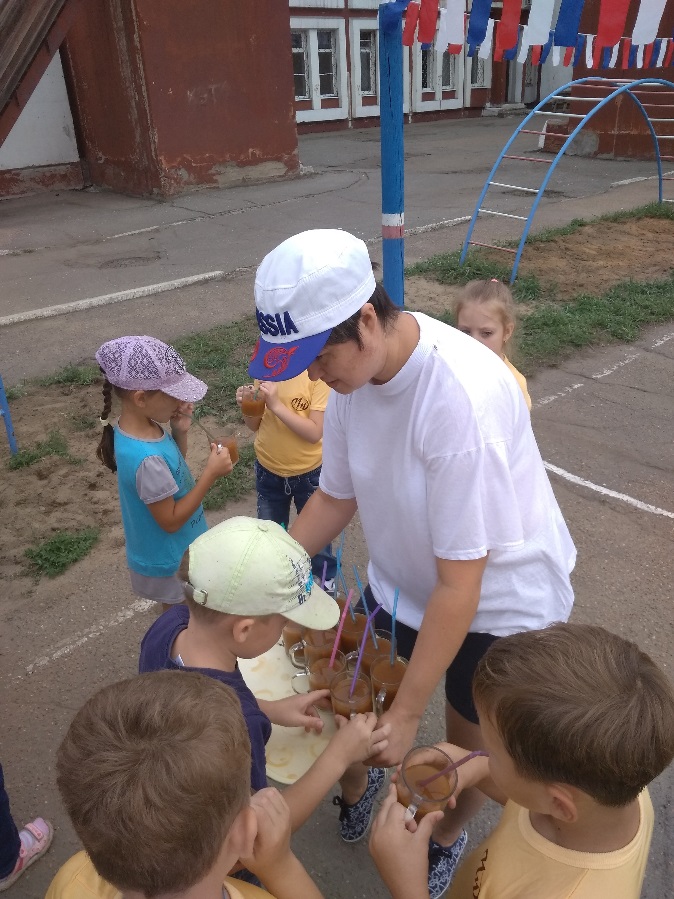 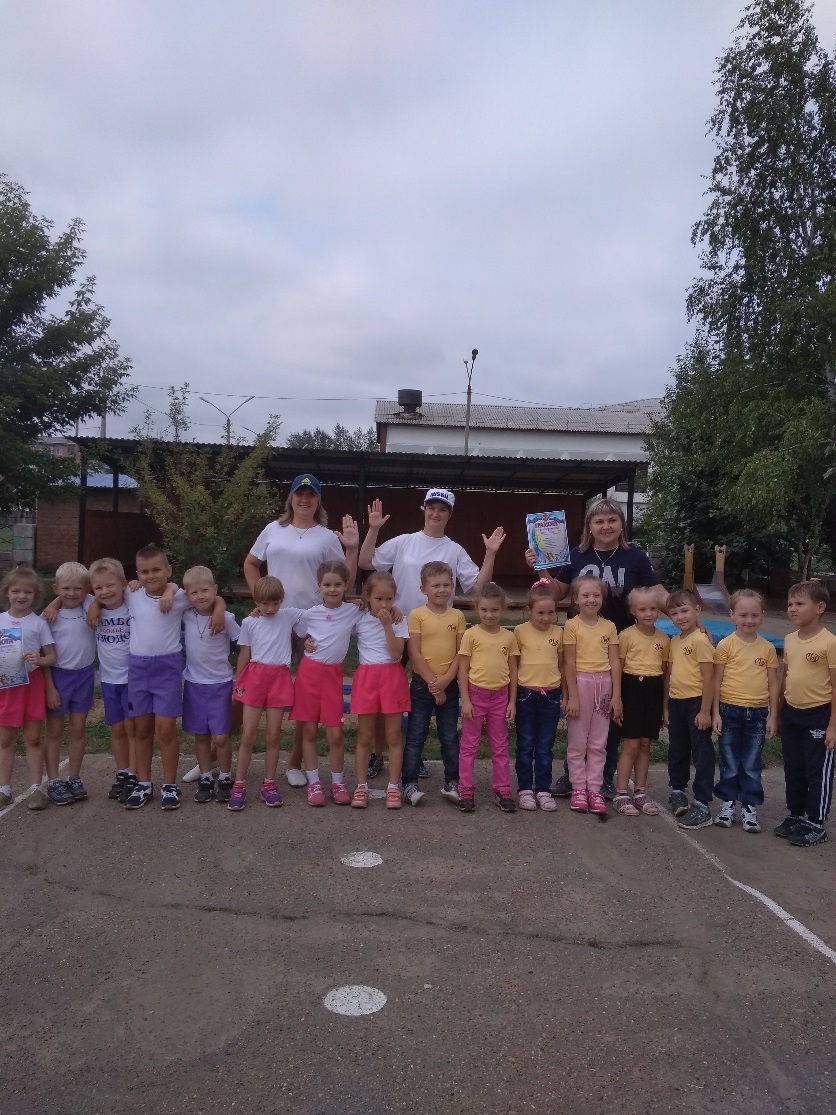